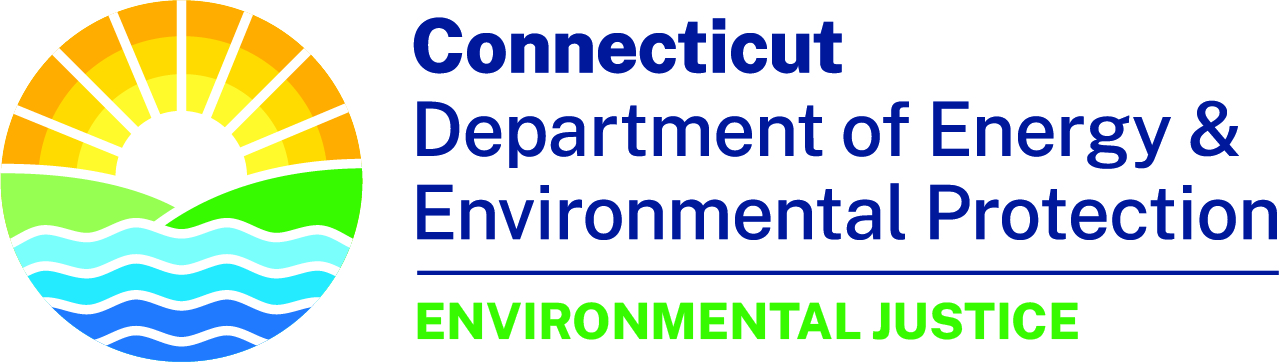 Sarah Huang
Director of Office of Equity and Environmental Justice
February 21, 2024
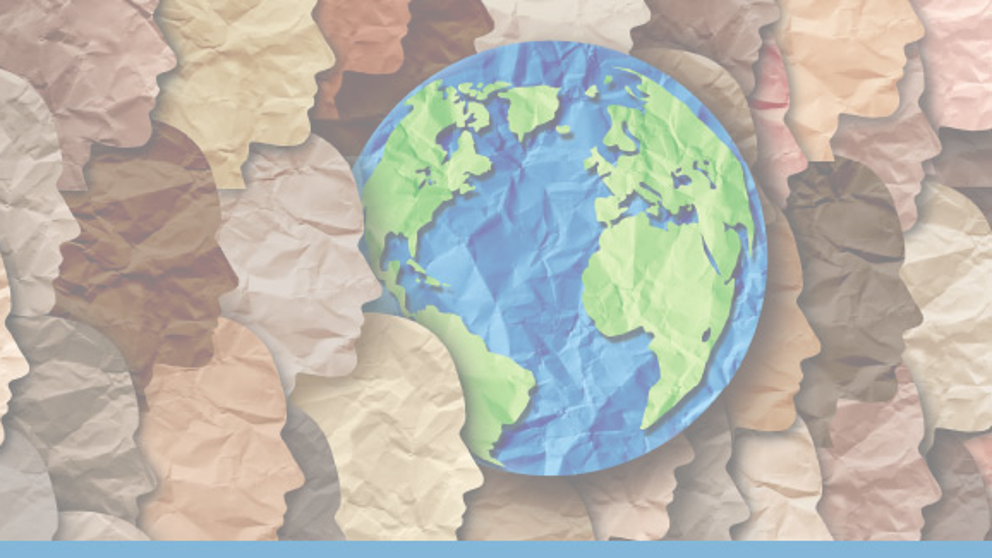 Overview of Presentation
EJ Office at CT DEEP
Connecticut Equity and Environmental Justice Advisory Council (CEEJAC)
February 20, 2024
Connecticut Department of Energy & Environmental Protection
2
Environmental Justice History
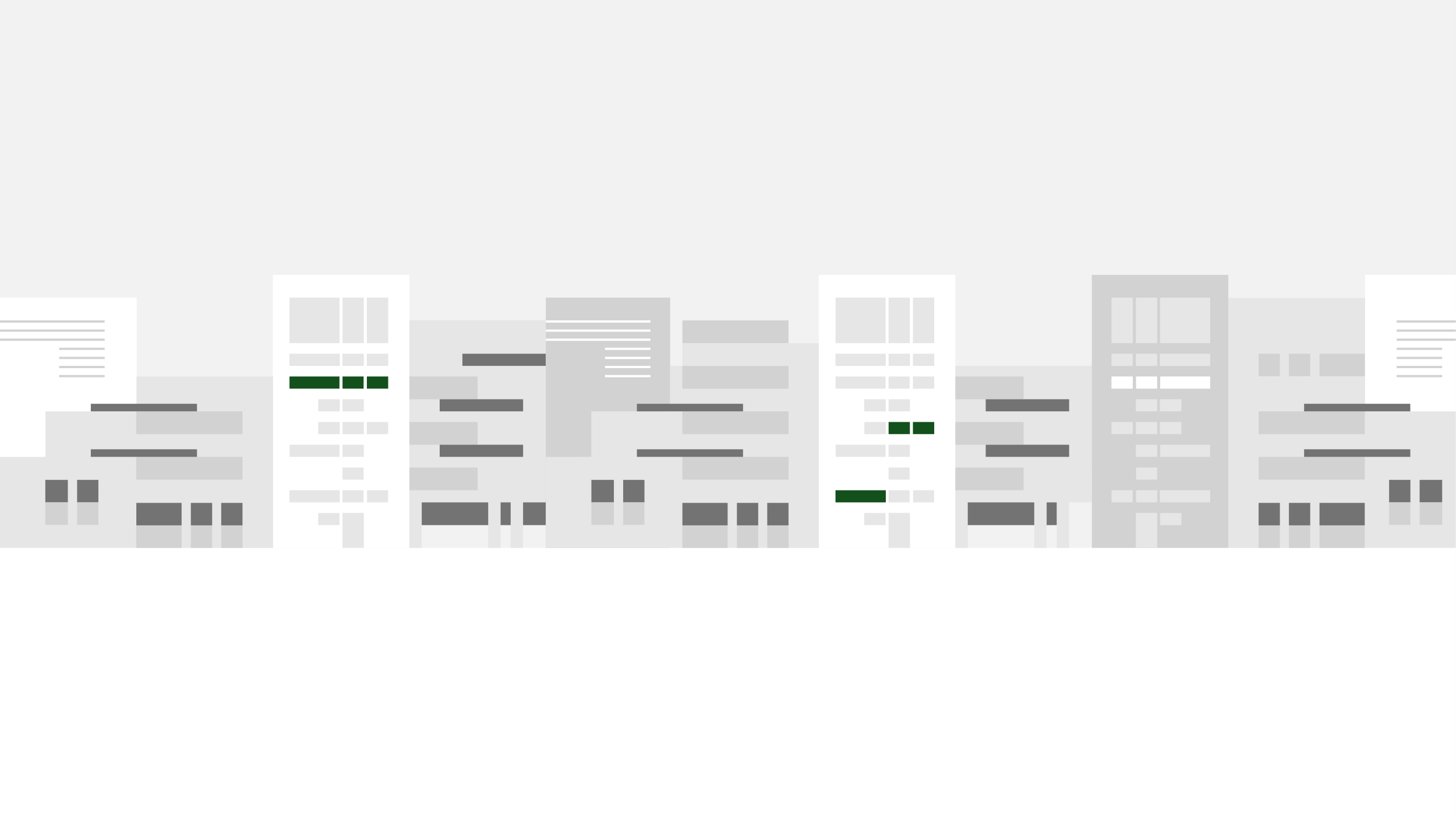 February 20, 2024
Connecticut Department of Energy & Environmental Protection
3
[Speaker Notes: In 1993, DEEP adopted Environmental Protection Policy 
In 2008, the Connecticut Legislature passed, and then-Governor Rell signed, Public Act No. 08-94, An Act Concerning Environmental Justice Communities and The Storage of Asbestos-Containing Material, the state’s first environmental justice law (the EJ Law or the law) and one of the first in the country. 
DEEP EJ office was also one of the first such offices in the nation.]
"Environmental Justice Law" (Public Act 23-202)
became law in 2009, expanded in 2023
What does this law do?
Defines Environmental Justice Communities
Defines facilities covered under the law (known as "Affecting Facilities")
Requires public participation as a part of the permitting process
Provided for a Community Environmental Benefit Agreement (CEBA) if the town & EJ community agrees
How can I be involved?
DEEP is starting the rulemaking process, which will require extensive stakeholder engagement involving regulated communities and EJ communities​

Informational and Listening Sessions (now - Mid 2024)​

Stakeholder Meetings around regulatory concepts (Late 2024 - beyond)​
NEW effective Oct 1, 2023 
Expands requirements for public participation
Adds a new cumulative impacts analysis 
(not in effect until regulations developed)
February 20, 2024
Connecticut Department of Energy & Environmental Protection
4
Office of the Commissioner
Office of Legal, Planning & Regulatory Affairs
Office of Equity and Environmental Justice
Office of Adjudications
Office of Legal Counsel
Office of Innovative Partnerships & Planning
Office of Climate Planning
Office of Environmental Review & Strategic Initiatives
February 20, 2024
Connecticut Department of Energy & Environmental Protection
5
Community Engagement & Outreach
Permitting & Public Participation Plans
Diversity, Equity, and Inclusion
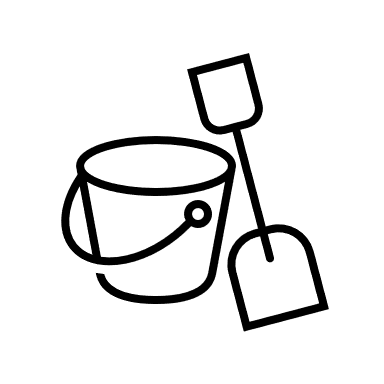 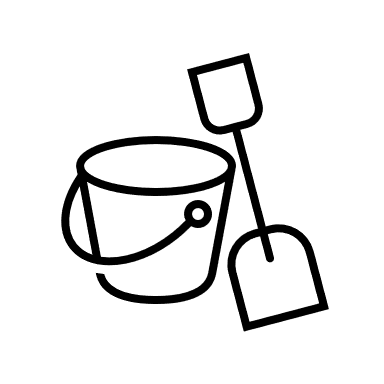 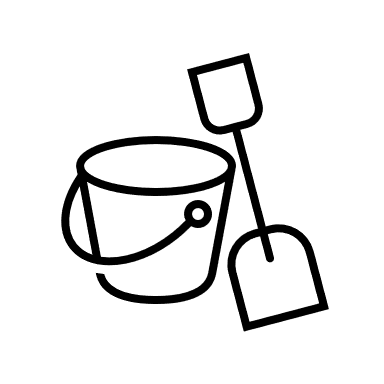 Connecticut Equity and Environmental Justice Advisory Council (CEEJAC)
Tribal Affairs
Education Programs
Justice40 Initiatives
EJ Law
Public Participation Plans
Community Environmental Benefits Agreement (CEBA)
Equity initiatives (external)
Limited English Proficiency
Accessibility
Inclusion initiatives (internal)
Employee Resource Groups
February 20, 2024
Connecticut Department of Energy & Environmental Protection
6
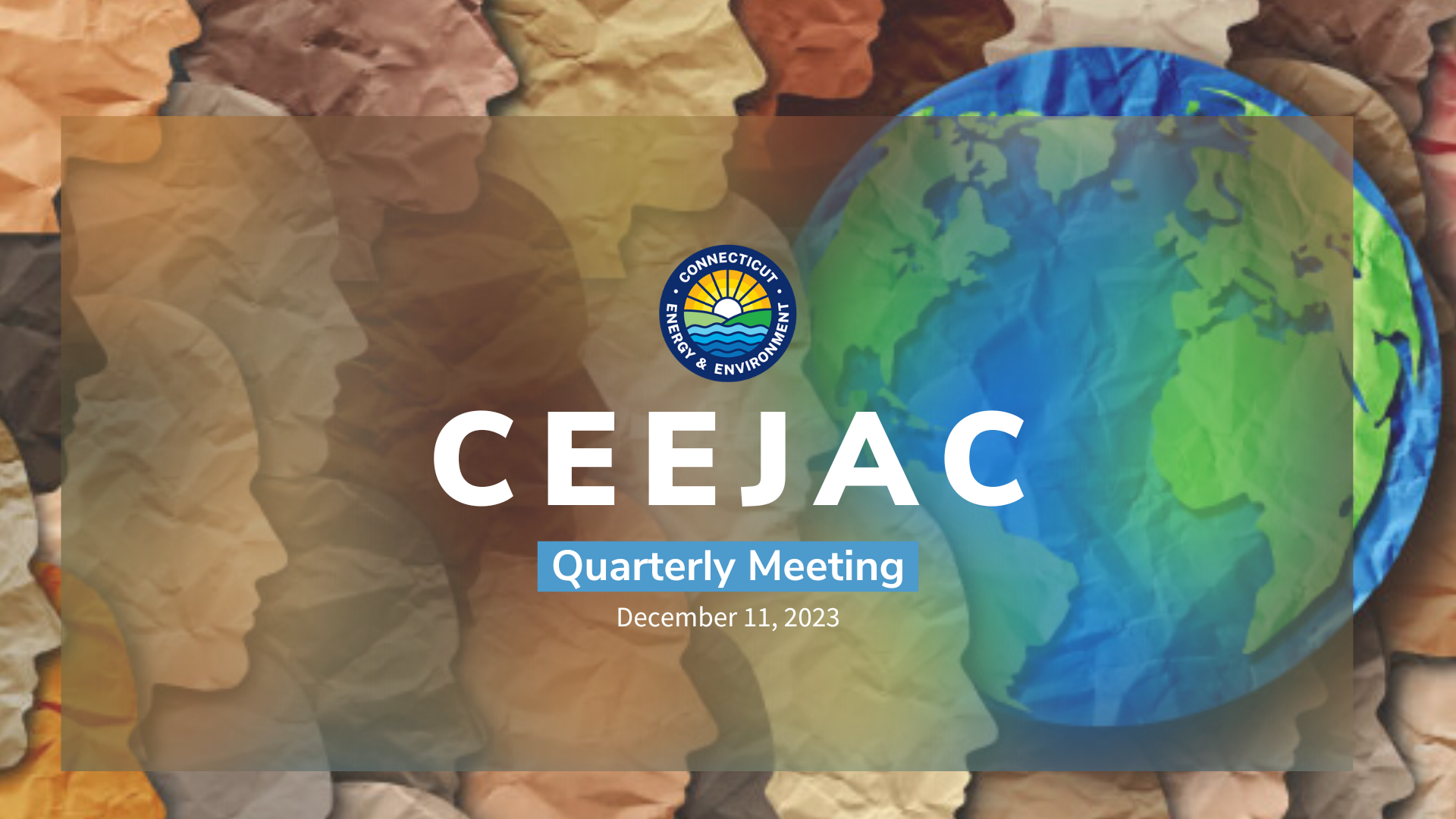 Overview
Connecticut Equity and Environmental Justice Advisory Council (CEEJAC)
Governor Lamont’s Executive Order 21-3
Integrate EJ considerations into DEEP’s programs, policies, activities
Provide mechanisms for EJ communities to meaningfully participate in decisions
Develop a model plan for community engagement and stakeholder outreach
Strengthen partnerships with agencies, states, tribes, community leaders
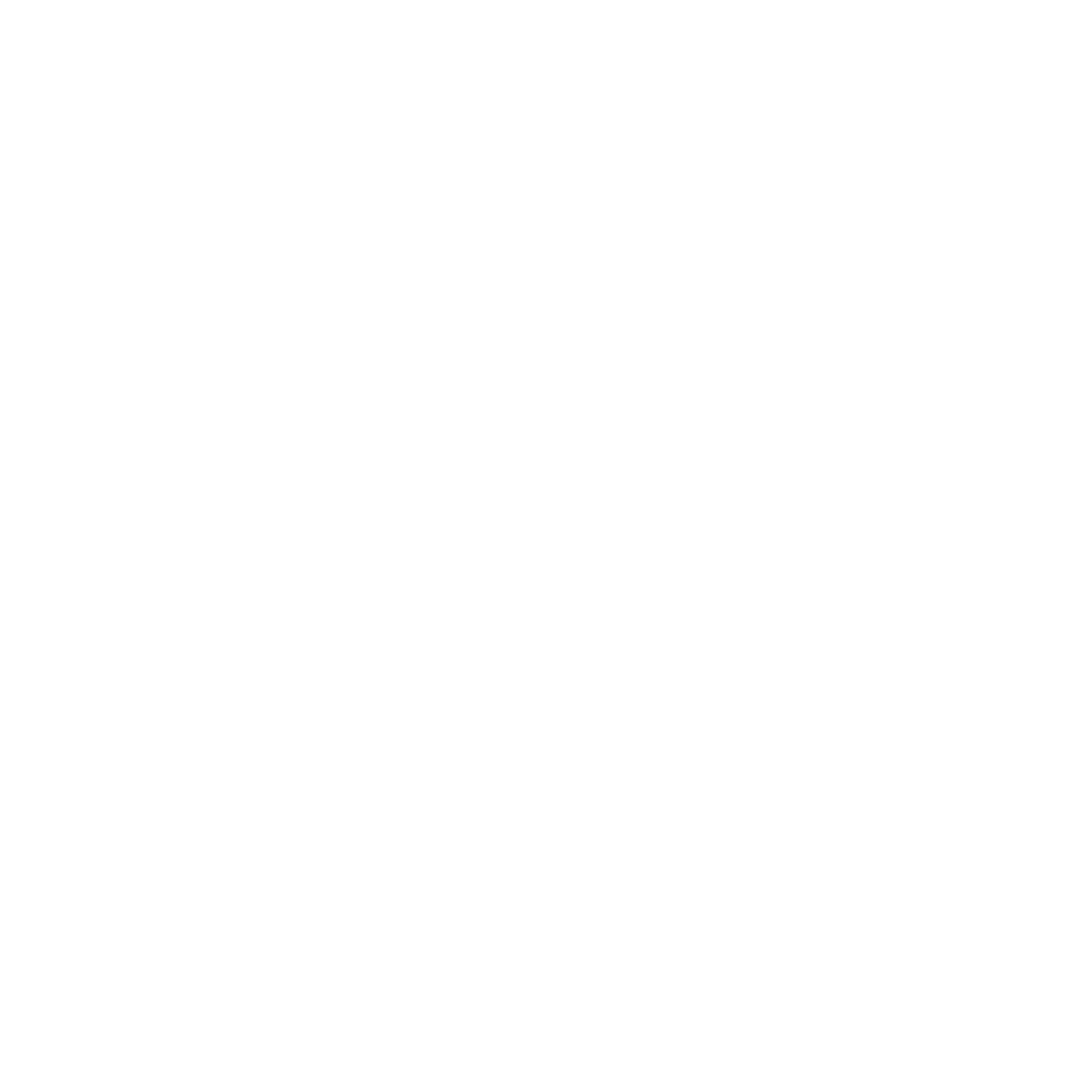 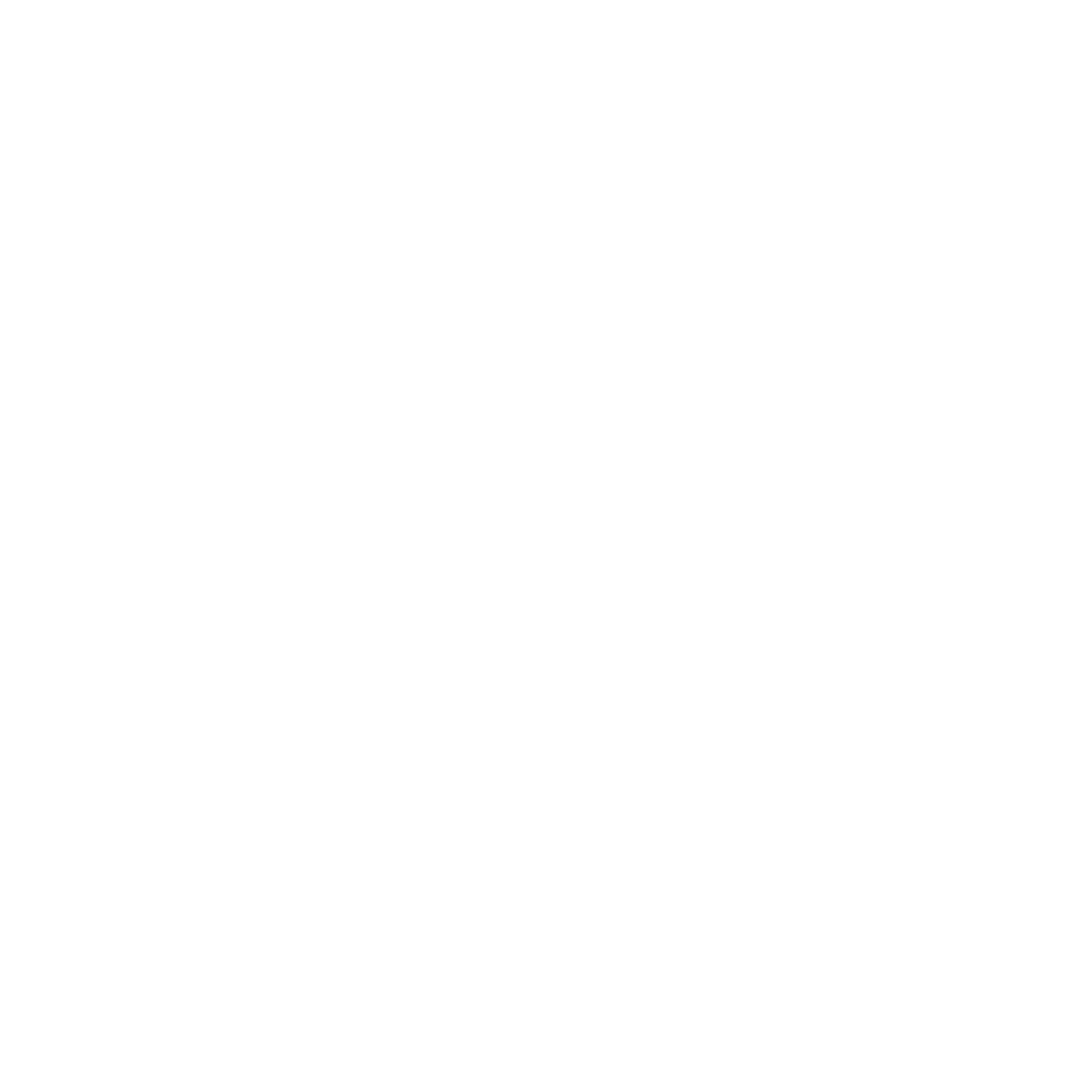 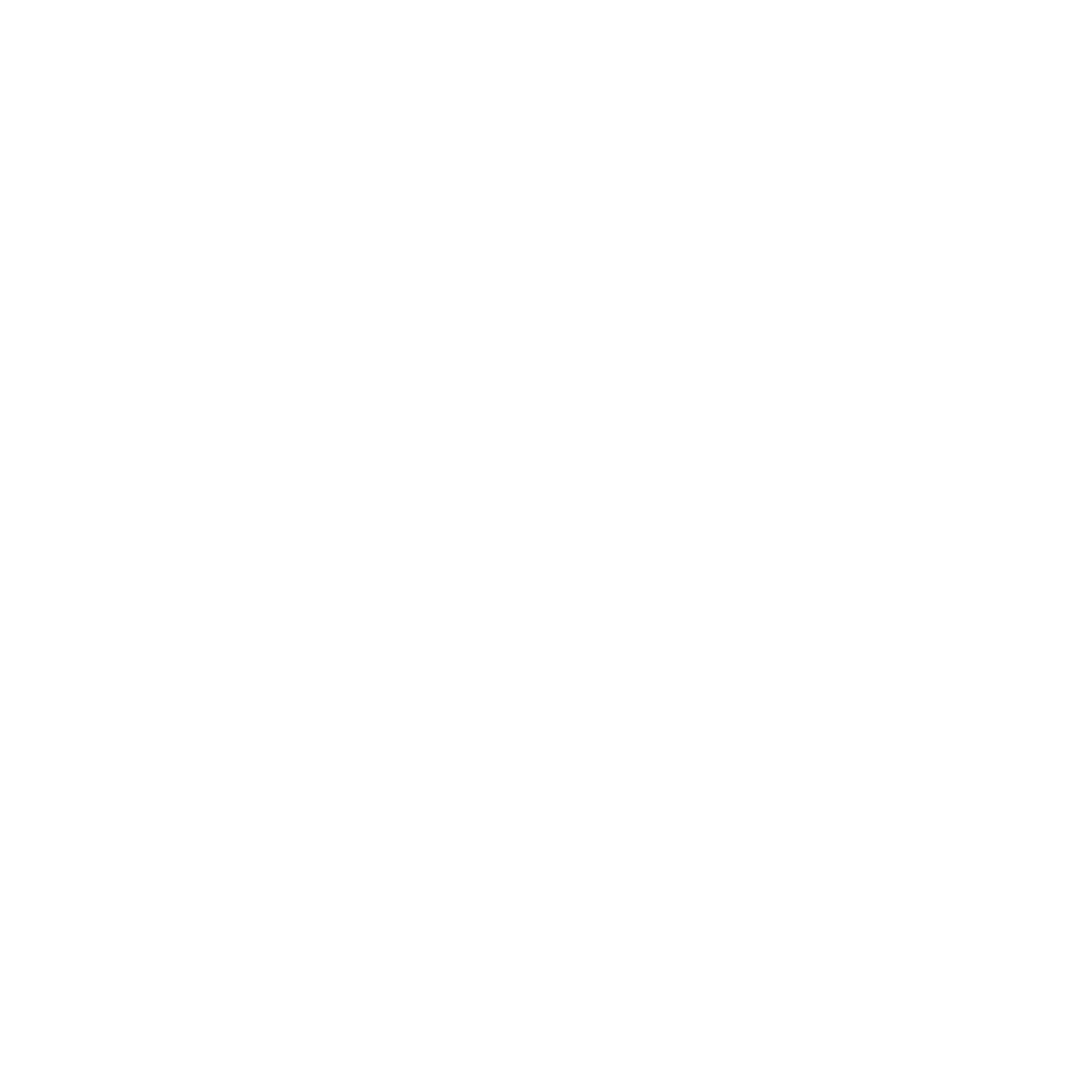 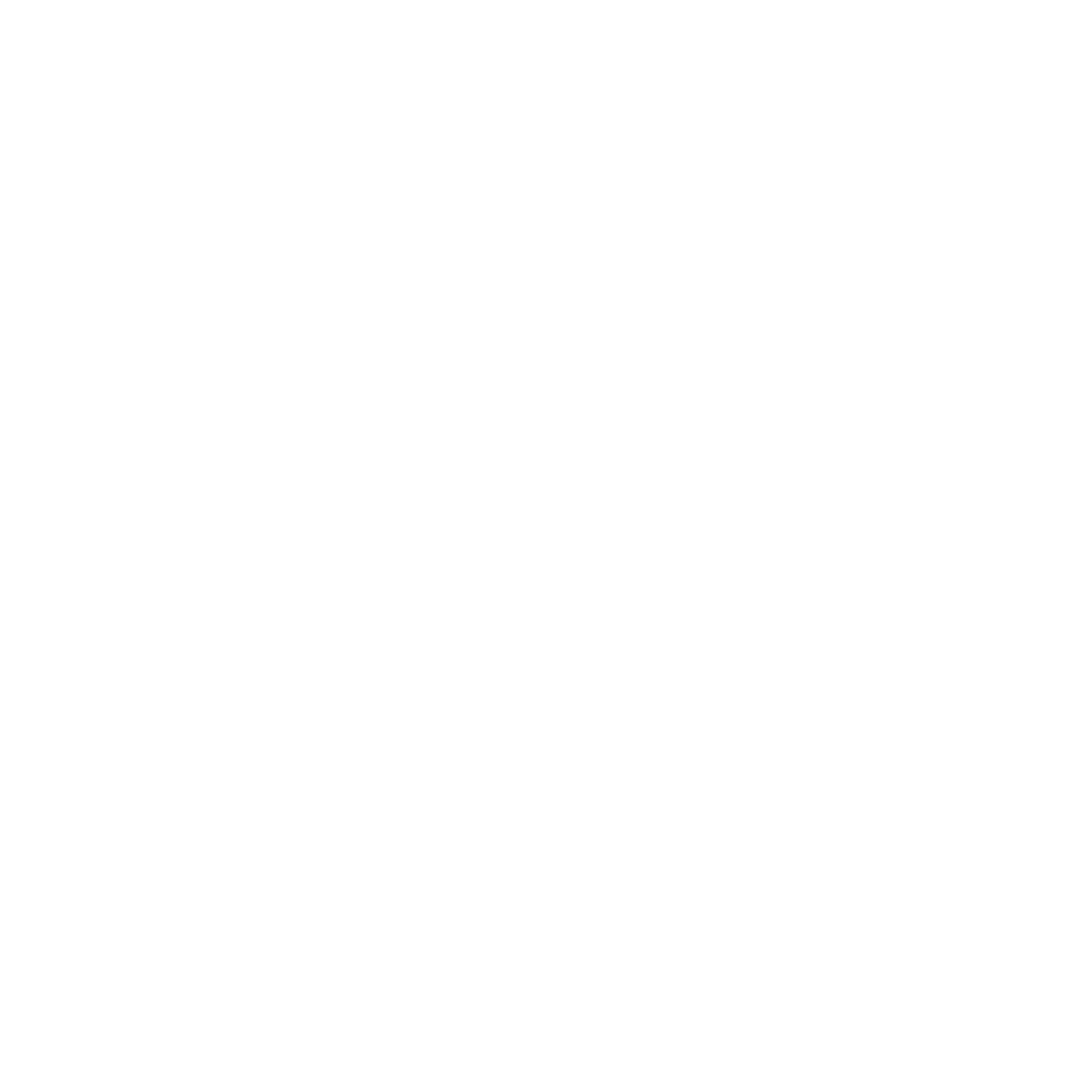 February 20, 2024
Connecticut Department of Energy & Environmental Protection
8
(Co-)Chairs
Commissioner + 1
(3) Representatives from EJ Communities
(3) Representatives from CT-based environmental advocacy orgs
(2) Representatives of large and small business and industry
(1) Department of Transportation
(1) Department of Housing
(2) Representatives from municipalities or regional council of govt
(1) Department of Public Health
(1) Department of Economic and Community Development
February 20, 2024
Connecticut Department of Energy & Environmental Protection
9
Water
Energy & Technology
Air & Transportation
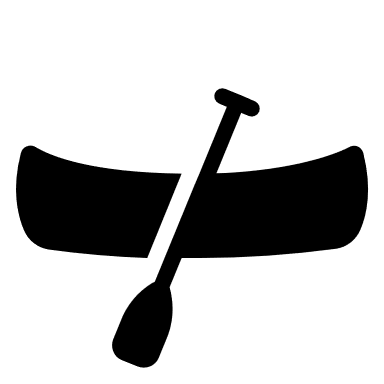 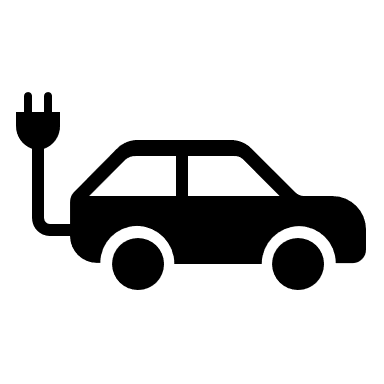 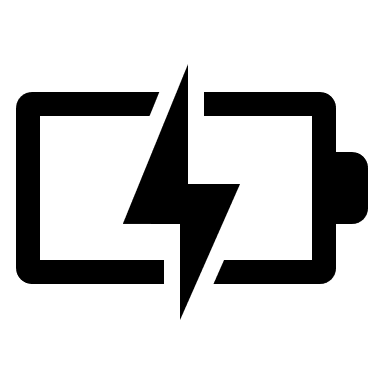 Waste
Land
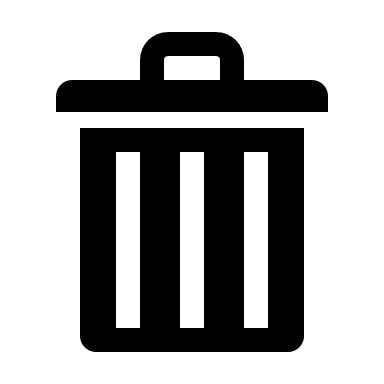 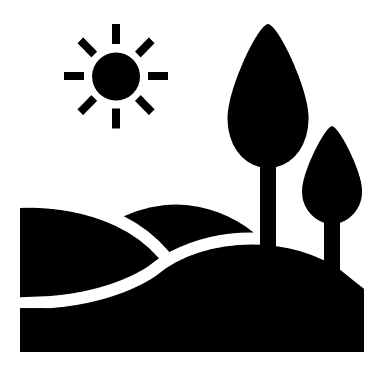 5 Subcommittees (Working Groups)
Chair is a Council Member
Split by Issue Areas at DEEP
6-10 non-council members
Work w/Deputy Commissioner or Bureau Chief
February 20, 2024
Connecticut Department of Energy & Environmental Protection
10
Meetings
Quarterly Council Meetings 
(Quarterly) Subcommittee Meetings
(Monthly) Chairs Meetings
General Agenda
Subcommittee Updates
Legislative Updates
General Updates (funding opportunities, new programs)
Public Comment Period
Member Expectations
Meeting attendance
Identification of EJ issues
Providing guidance
Participation in Subcommittees
Serve 2-year term
Follow meeting agreements
February 20, 2024
Connecticut Department of Energy & Environmental Protection
11
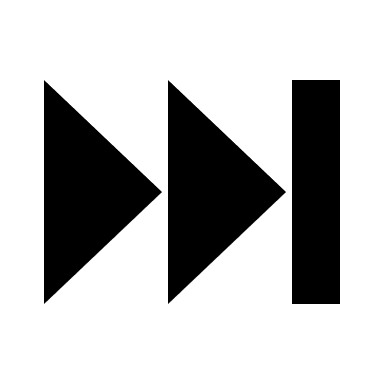 February 20, 2024
Connecticut Department of Energy & Environmental Protection
12